Challenges of High Volume, High Stress Tests in India
1
Professor Sanjay G. Dhande

Former Director
IIT Kanpur

November 20, 2015
Size is a challenge, Quality is a challenge
2
Approximately 100 million tests per year are conducted by the university system in India
Approximately 10 million entrance tests per year are conducted in India
The quality of academic as well as the operation are an issue
The stress induced in the society is coming to a breaking point
The society has to address this situation – the way ahead
Examples of High Volume High Stress Tests inIndia
3
School Board Examination at Grade X
School Board Examination at Grade XII
Entrance Examinations for Professional Courses – Indian 
Entrance Examinations – International
Post-graduate level examinations 
Examinations for interview selection
Certification examination for skills
University examinations
Different Dimensions of a Test
4
Academic Dimension of a Test
Operational Dimension of a Test
Administrative Dimension of a Test
Stress Dimension of a Test
Feedback Dimension of a Test
Technology Dimension of a Test
Economic Dimension of a Test
Coaching Dimension of a Test
The studies, the studies, the studies…
5
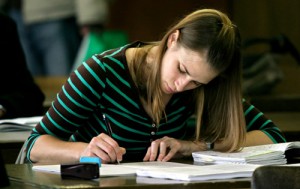 The beginning of the examination….
6
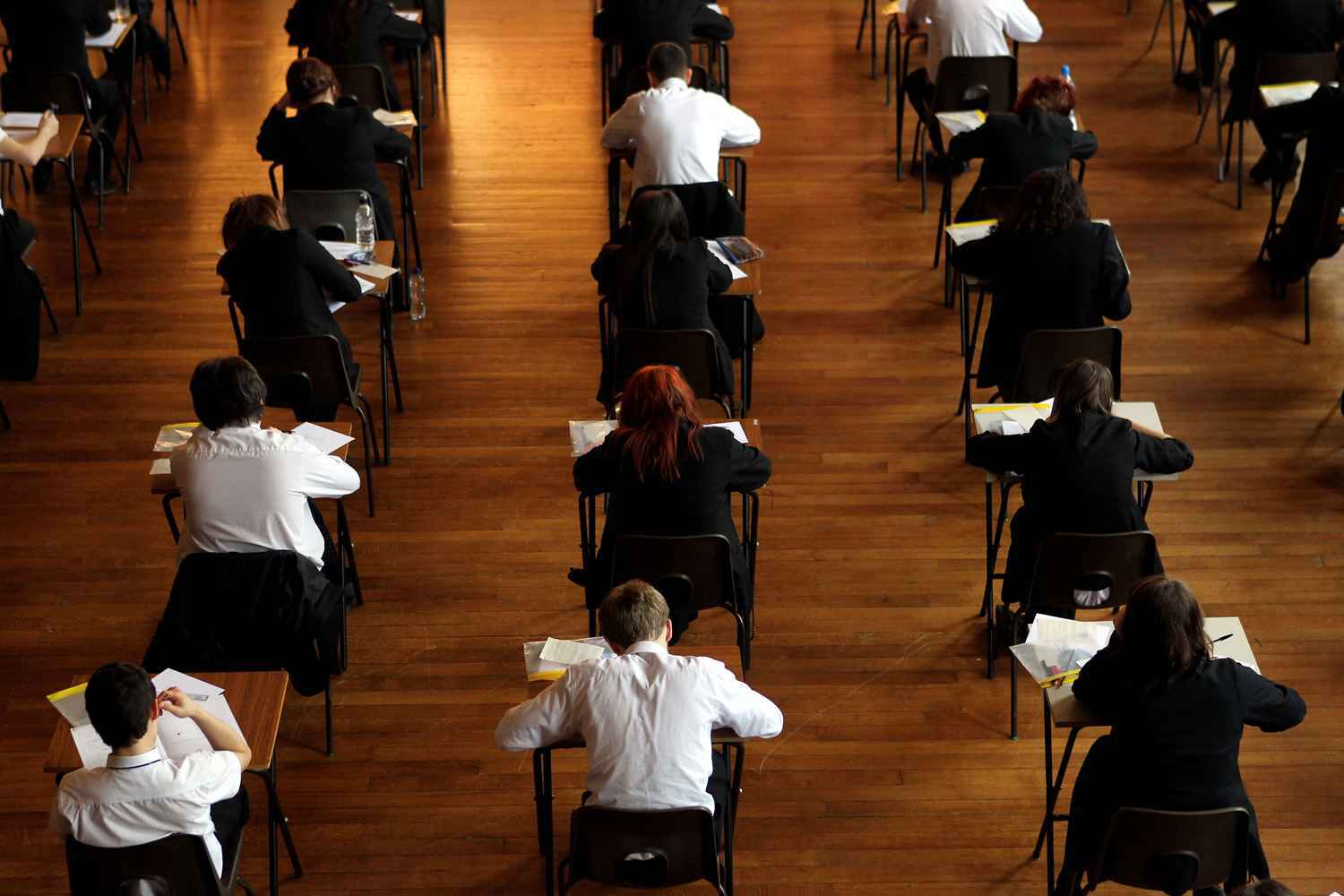 But for some, it is a surprise!
7
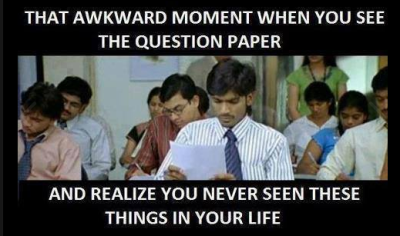 The intensive analysis after the exam…
8
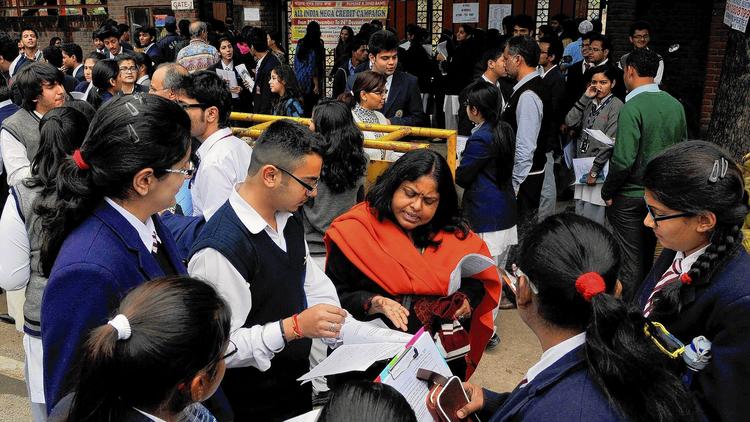 And the joy of graduation!!!!
9
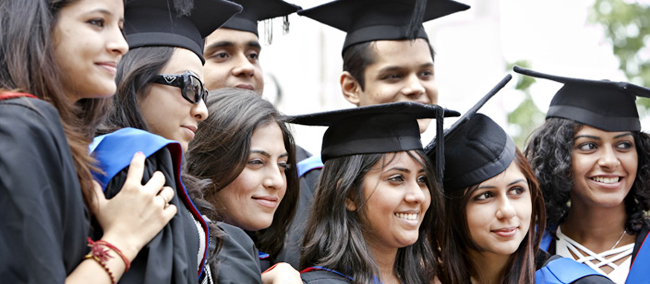 The things boys and girls do in an examination…
10
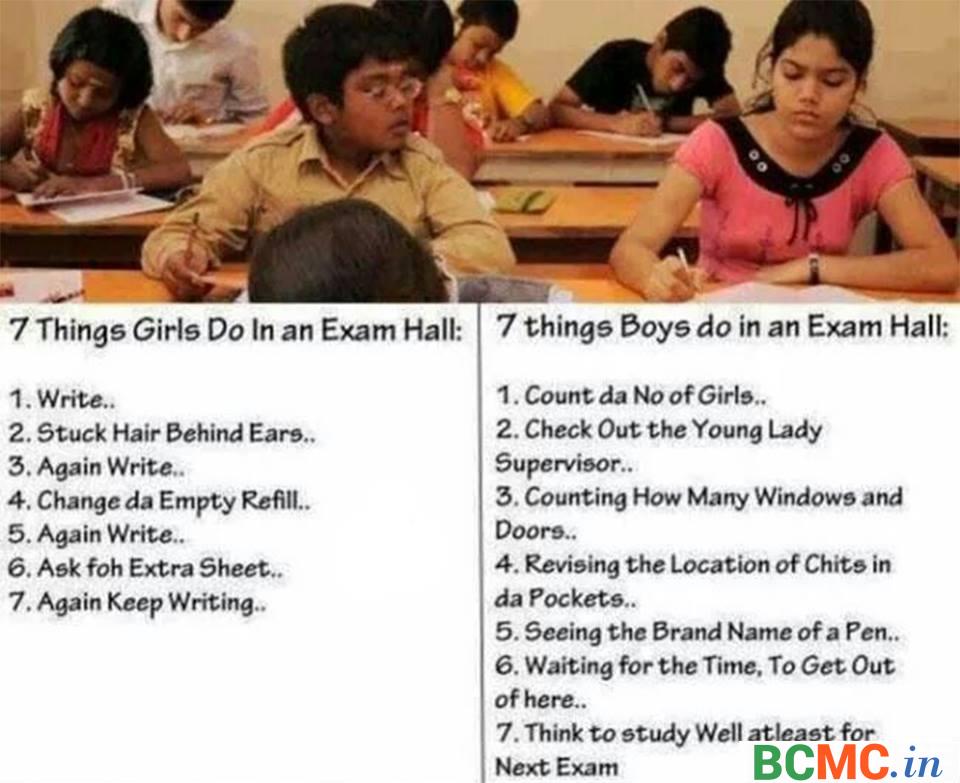 The eye sight wanders for answers…
11
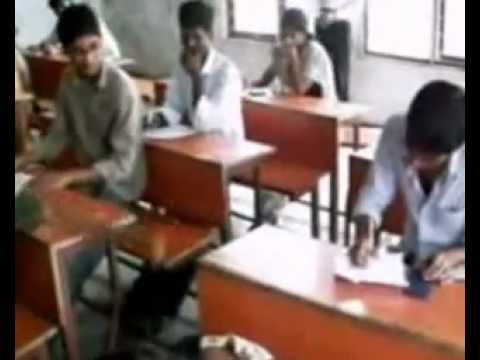 And the answer is…..
12
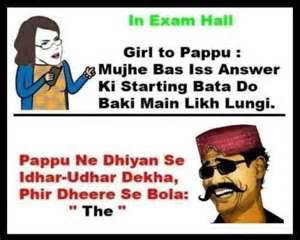 May be the correct answer is in the chits and support pages….
13
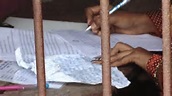 The legs are indeed the arch pillars of….
14
Cheating requires the body language as well…
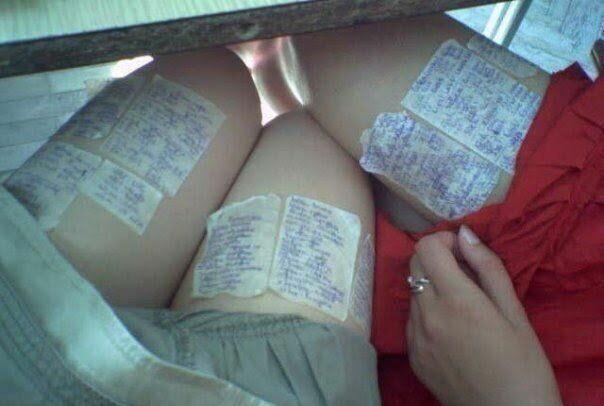 This is the picture that tells you all….
15
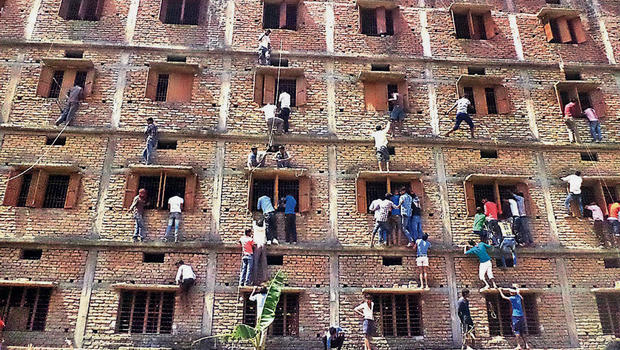 And this one as well…
16
A friend in need is a friend indeed
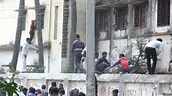 The valuable ground support for the operation…
17
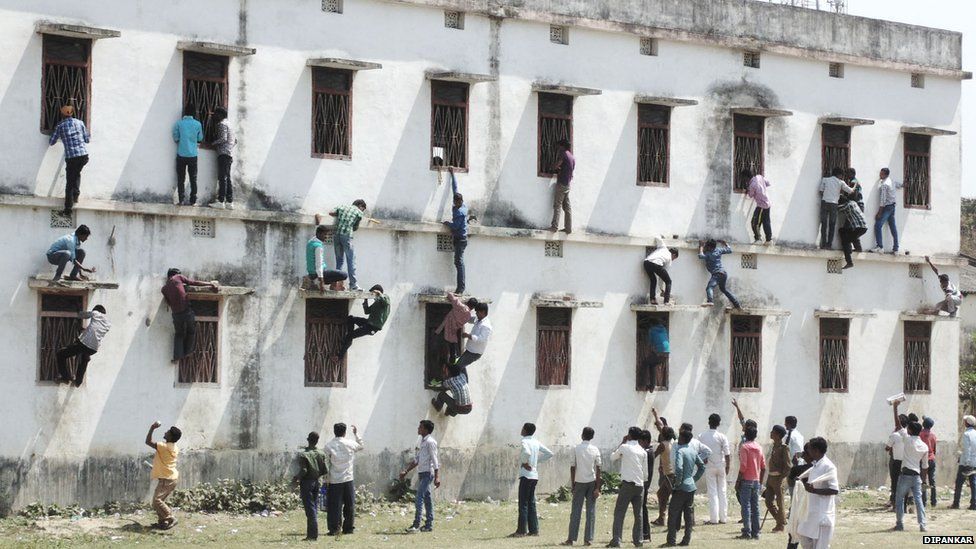 This is what parents do …
18
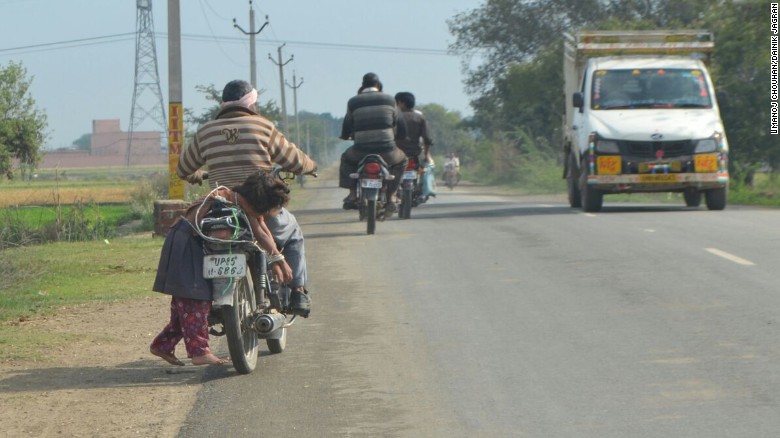 This is how one ends up after…
19
What happens when…
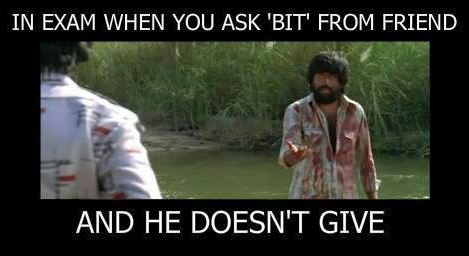 Future when you do not pass an exam..
20
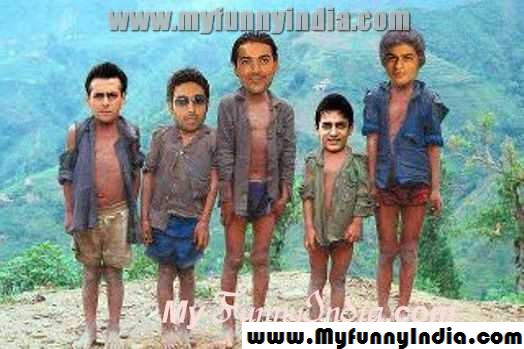 The true grit spirit of exam….
21
The writing brigade marches on…
22
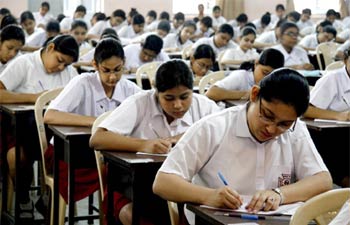 All under control, so it seems…
23
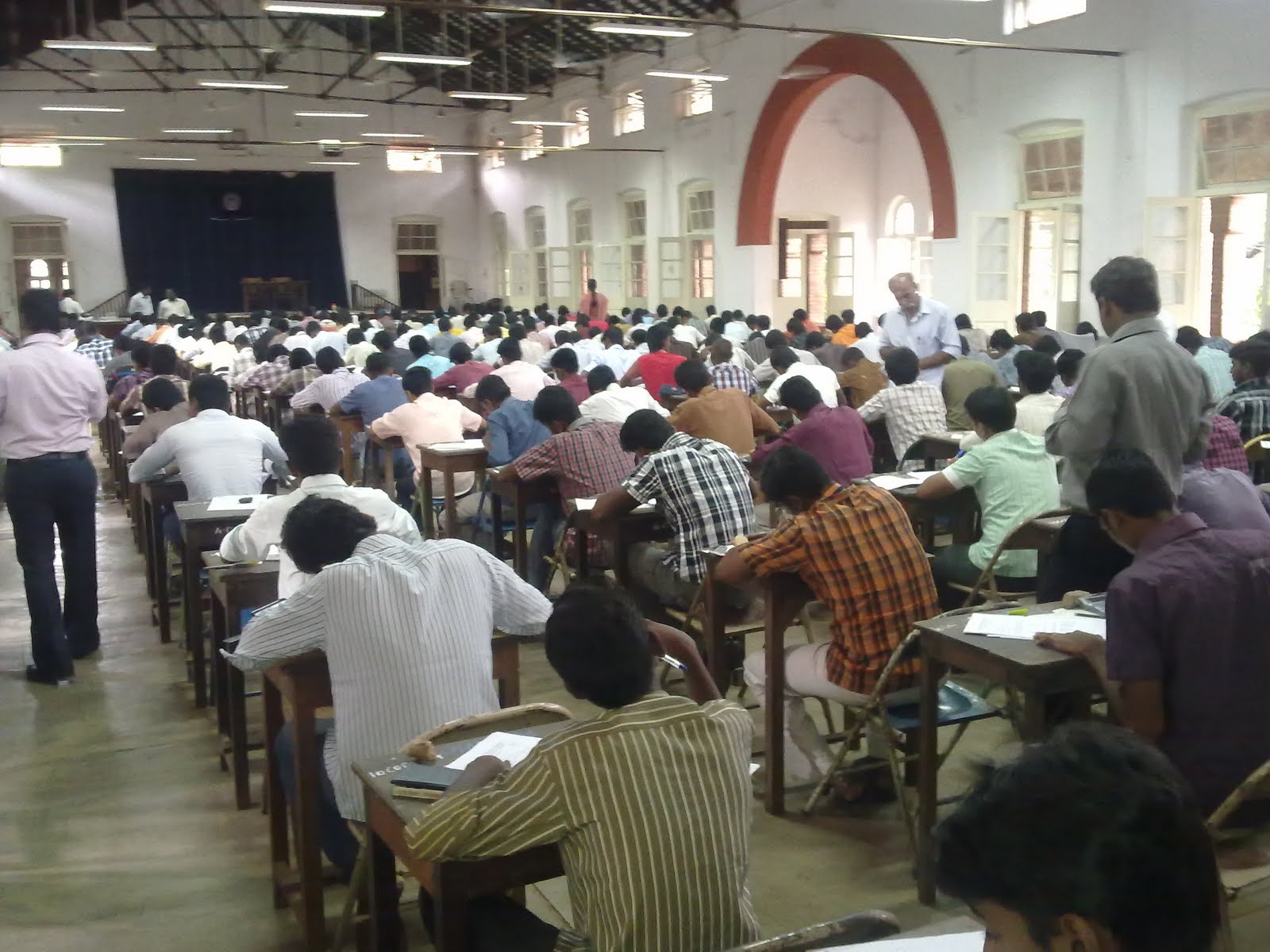 Who says there is gender inequality?...
24
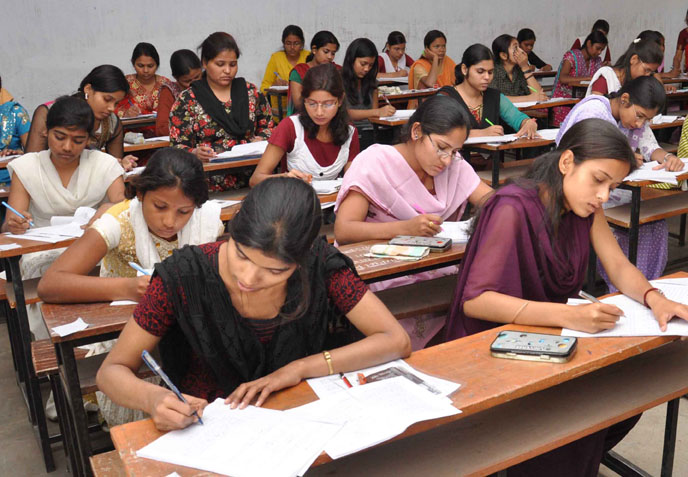 While the exam is in progress…
25
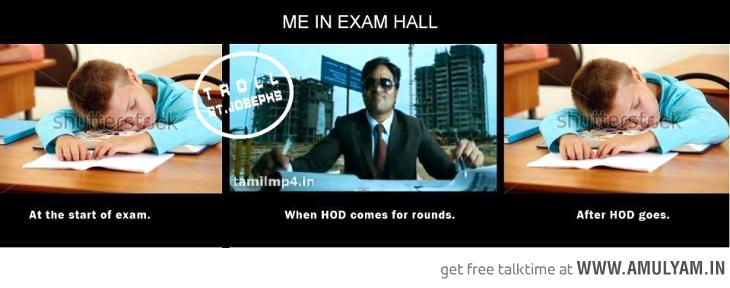 The Great Cards…
26
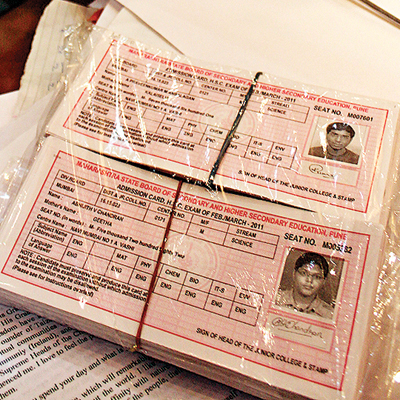 Three Elements of Education
27
Teaching
Learning
Testing

Teaching – MOOCs, LMSs, 
Learning – Open Courseware
Testing - ?

Design, conduct and grade successfully.
Examples of Poor Show
28
AIPMT judgment of Honorable Supreme Court
Vyapam scandal – high premium on admissions
Leakage of question paper
Mistakes in questions – academic
Mistakes in questions – typographical
Mistakes in questions – translational
Court cases challenging grading
Re-evaluation procedure and need
Impersonation and proxy answering
World Scenario of Testing
29
Asian countries suffer from high stress tests
Volumes are high particularly in China and India
Educational Testing Services – ETS is the grand old lady of testing world
About 200 top companies around the world
About top 10 educational institutions in testing
Science, art and technology of testing needs to evolve in India
About 10 companies in India serving the world of testing
Academic Dimensions
30
Role of subject matter experts
Role of test designers
Evaluation of a test item before the test
Evaluation of a test item after the test
Multiple choice test
Descriptive test
Other methods of testing – KBC
Tough questions
Trick questions
Operational Dimensions
31
Quality of examination hall / test centers
Electric supply, Security, Medical facilities, Disturbances
Printing of test papers, answer sheets (blanks)
Printing of support documents – admit cards, lists
Appointment of invigilators, supervisors, center chiefs
Distribution of material at test centers
Transportation and scanning of answer scripts
Coding, grading and processing of results
Administrative Aspects
32
Management of Subject Matter Experts (SMEs)
Management of Test Design Experts (TDEs)
Management of Registration process
Contractual arrangement of test centers
Media coordination, Web site coordination
Test advisory body, Test management body
Core staff of administration – integrity
Safety audit of the processes
Management of student grievances, court cases
Stress Dimension of a Test
33
Psychological stress for students
Health / Anxiety related physiological issues
Understanding success / failure at philosophical level
Counseling regarding food diet, exercises, concentration, recreation
Counseling regarding career planning and dynamic model of career path planning
Counseling of parents
Feedback Aspects of a Test
34
Interactive testing – music, skills like archery, shooting
Examination test – questions (items)
Multiple choice, Descriptive answers
Feedback aspect versus Guillotine 
Test analysis should give strengths and weaknesses
Test analysis should give the way forward for students
Mock tests should reduce the fear of tests
Technology Dimensions of a Test
35
Pre-lecture, In-lecture, Post-lecture engagements
Open Courseware, Coursera, Udacity etc
Learning Management Systems like WebCT, MOODLE
Course App with lectures, tutorials, homeworks, tests and feedbacks
Pareira technology for lectures and questions
Biometric for attendance
Feedback to students, teachers, parents, administrators
Economic Aspects of a Test
36
University exams provide additional income to faculty members for setting the test and grading the test
Entrance examinations is a revenue earner for some institutions
Examination fees are going up and students have to appear for several tests, cost of tests is a matter of concern
Technology for reducing the cost is not used or used in a very minor way
Coaching Culture in India
37
Preparations for all high volume, high stress tests require preparations beyond home work and schools / colleges
Gray market of education – coaching – is a reality in India
Kota, Hyderabad and many towns have become coaching hubs
Even for regular courses of a university, the coaching culture flourishes so as to get good grades at the university
Action Plan Suggested
38
Use the method of equating and hold a test on several days in a year
Use the modern technology of development of a test using SMEs and TDEs
Use the techniques of Psychometry for evaluation of a test / item
Train the faculty members so that the culture of quality testing spreads in Indian academia
Quality testing should use the technology for assessment – any APP?
Long Term Planning
39
Testing should provide a positive feedback to students
Students should be able to take a test as and when they feel they are ready
Teaching and testing should go hand in hand
Technology based testing is the way forward for a large student population and limited resources
Create a cadre of quality testing professionals
Involve the testing companies
Conclusions
40
Future of testing is VERY BIG in a country like India
However, this potential can be harnessed only if the transformation of testing from an old system to a modern technology based system is ushered in a quick time
Rather than setting up a central testing agency, it is desirable to create a distributed infrastructure of testing throughout the country
University, School Boards and Testing Companies should create an alliance